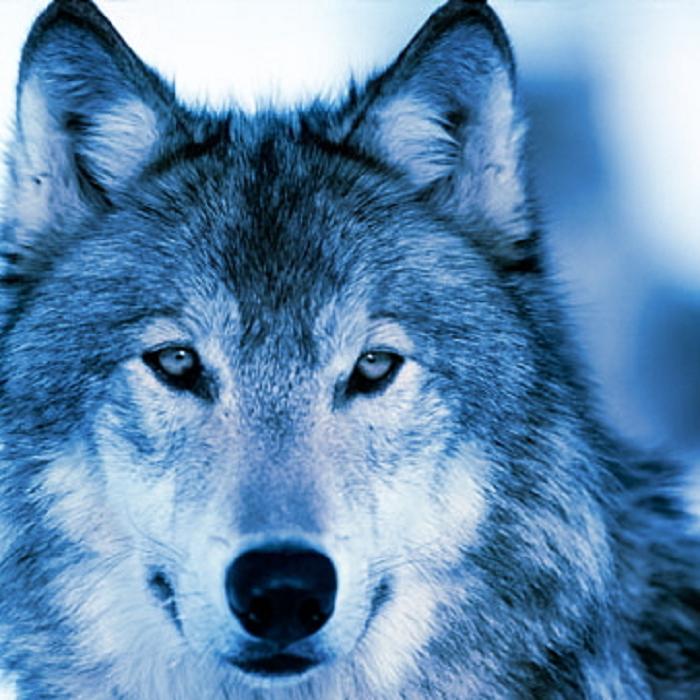 Class 
0f
2025

Welcome Parents
ALPHA		COUNSELOR


A-CHI			Ann Eaglin 
CHO - HAM 	Stacy Jones	   	
HAN - LON  	Leigh Ann Field 
LOP - PAP   	Delinda Dudley
PAR - SM    	Sarah Sumpter	  
SN - Z			Linda Taylor 	
ESL/	       	Yahaira Rodriguez
   Newcomer  
 	   

LEAD COUNSELOR   Tracy Eubanks
Counselor Introduction
PWSH Counseling Vision/Mission/Commitment
Social Worker & Hope Squad
Junior Year Timeline
Upcoming Events
SchooLinks
Resources
Plano West
DYNAMIC Counseling Department
Presentation Goals:
Vision Statement: 
Plano West Counselors empower and prepare students to 	become resilient individuals who contribute to a diverse and dynamic world.

Mission Statement:  
The Plano West Counseling Department is a visible and valuable 	resource which serves to advocate, support and develop 	student-centered programs that provide social/emotional 	development, college, career and military readiness and 	academic success for all students.
PWSH Counseling Vision/ Mission
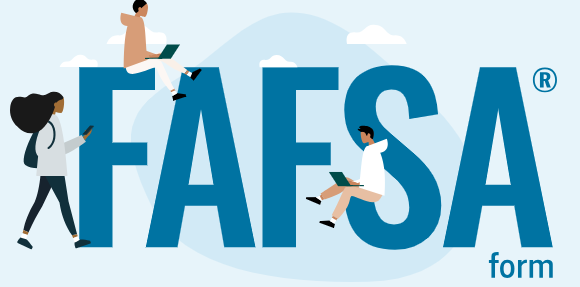 When should I apply for FAFSA for 2025-2026?
The U.S. Department of Education announced that the 2025-26 FAFSA will be available for students and families by December 1, 2024. The preferred FAFSA deadline for the 2025-26 school year is March 15, 2025.

FAFSA 2025-2026: What You NEED to Know Now! 🚨💸
Pathways after High School
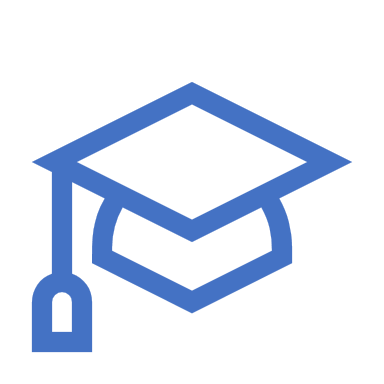 College
Military
Career
(CCMR) is about preparing 
students for life after graduation.





How do I earn CCMR in Texas?
Students can earn CCMR accreditation through their performance on: 
College entrance exams such as the SAT, ACT, and TSIA (Texas Success Initiative Assessment). 
Taking an AP class and scoring a 3 or better.
Dual Credit (earning 6 hours)
College Prep Class - Online class for math and English
Military enlistment (ie. national guard, army, marines, navy)
Certification completion (Vet. Tech, CNA, Microsoft Office)
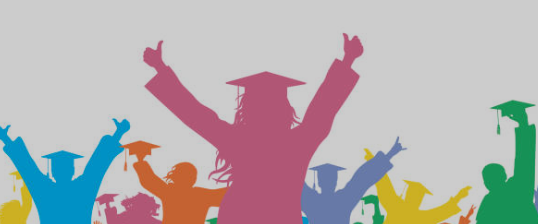 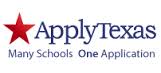 Apply to colleges & universities
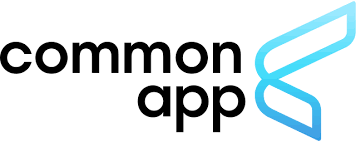 Applications 
 Essays 
Extracurricular Activities
Resume
University Specific
Use the university application
Getting Accepted into College
SAT & ACT
Scores
GPA
Course Rigor
4.0 weighted
Essays
Extracurricular
Activities
Recommendation
Letters
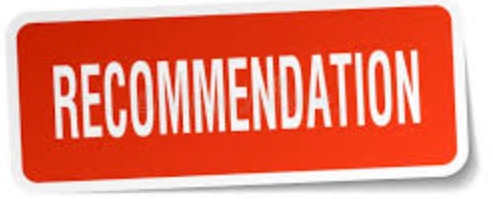 Students needing a recommendation from a counselor will need to submit a counselor packet. Packets can be found on the Plano West Website, under counseling.




Packets can be submitted in 
person or emailed directly to
your counselor.
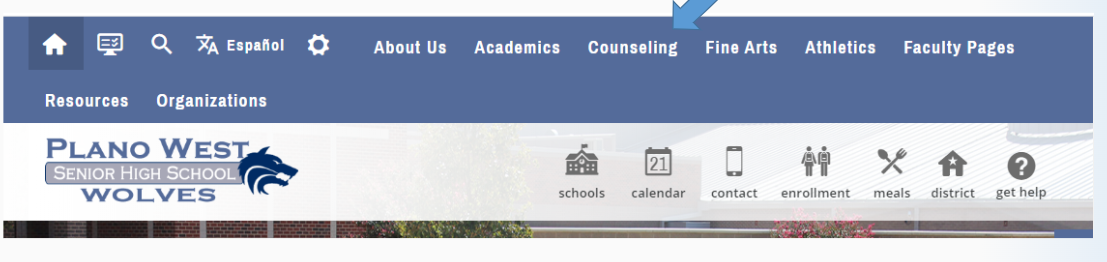 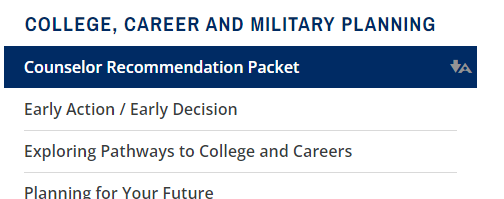 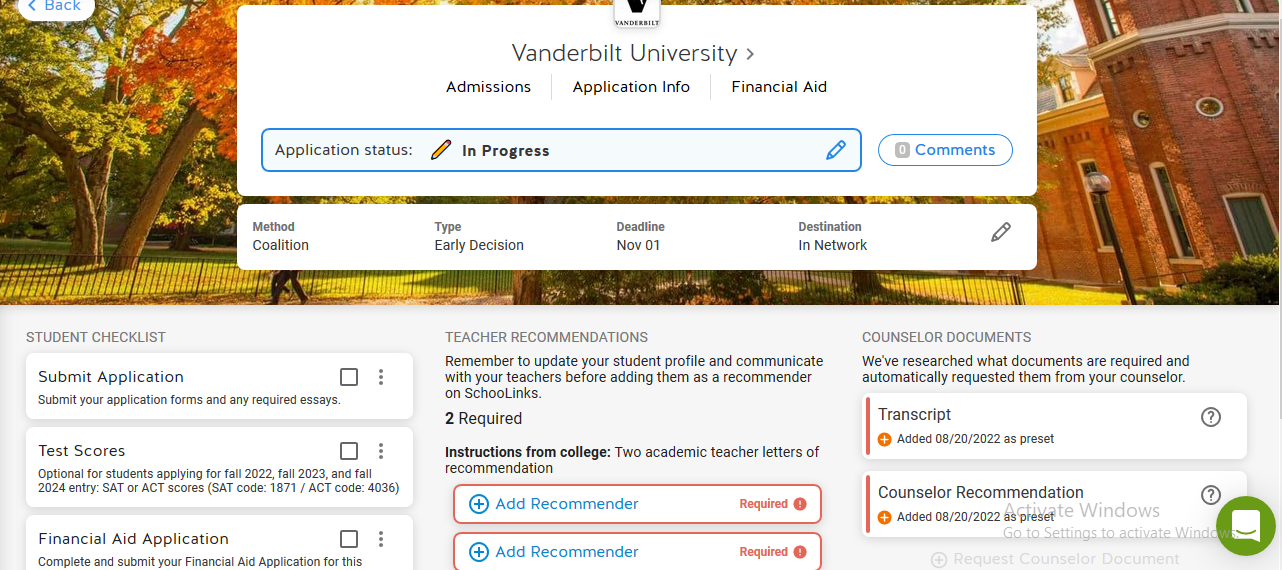 Request 

Teacher
Recommendation
The teacher is alerted via email of the request.
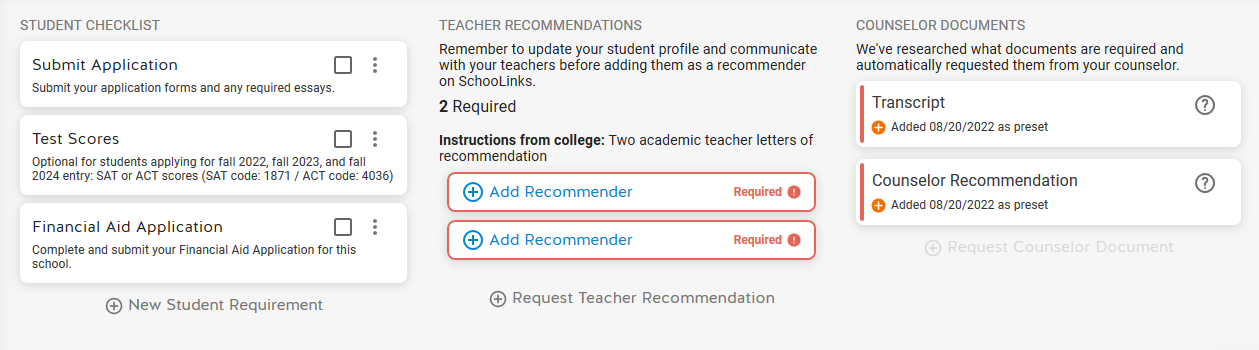 Complete the Counselor Recommendation Packet
http://www.pisd.edu/domain/2498
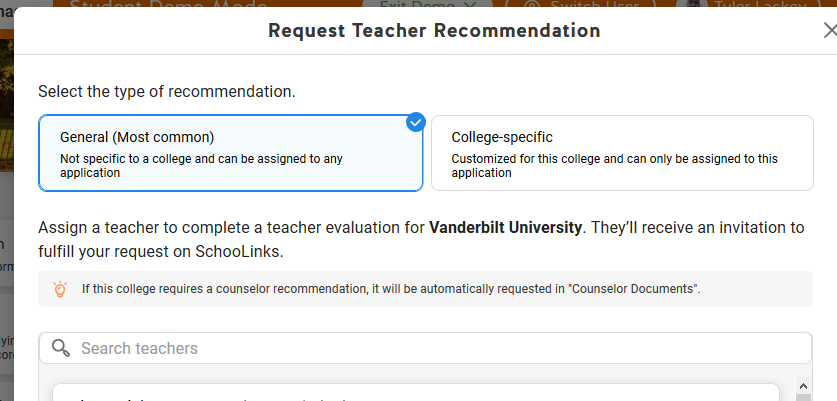 Select your teacher….
Do not select your counselor to write a teacher rec letter
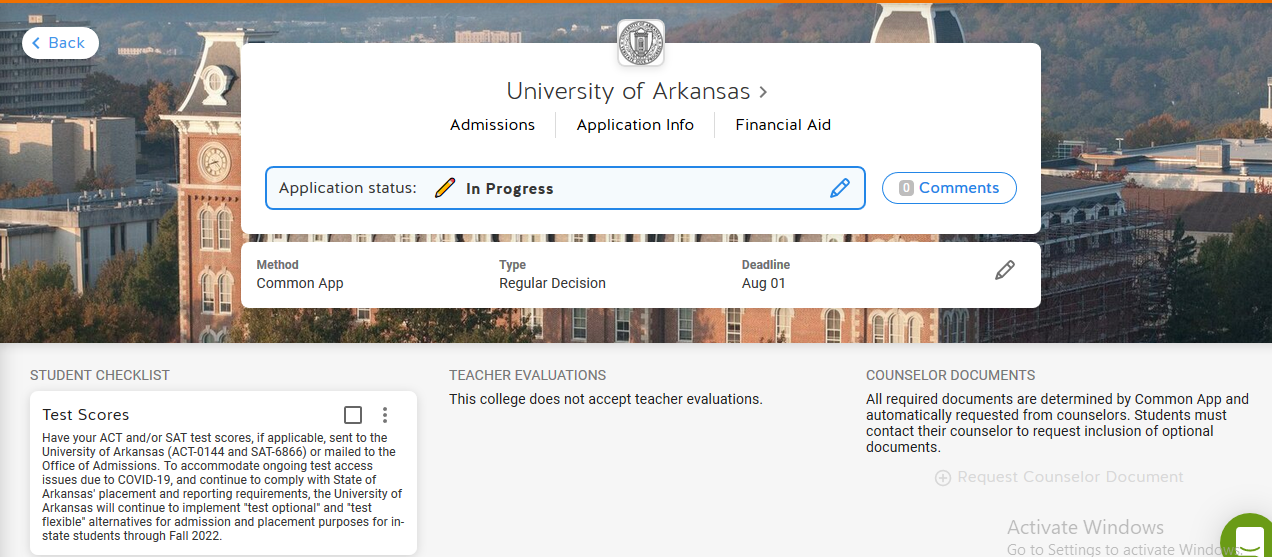 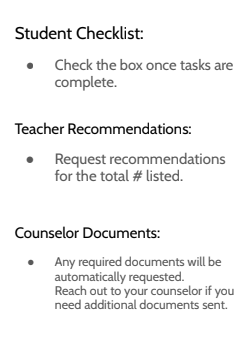 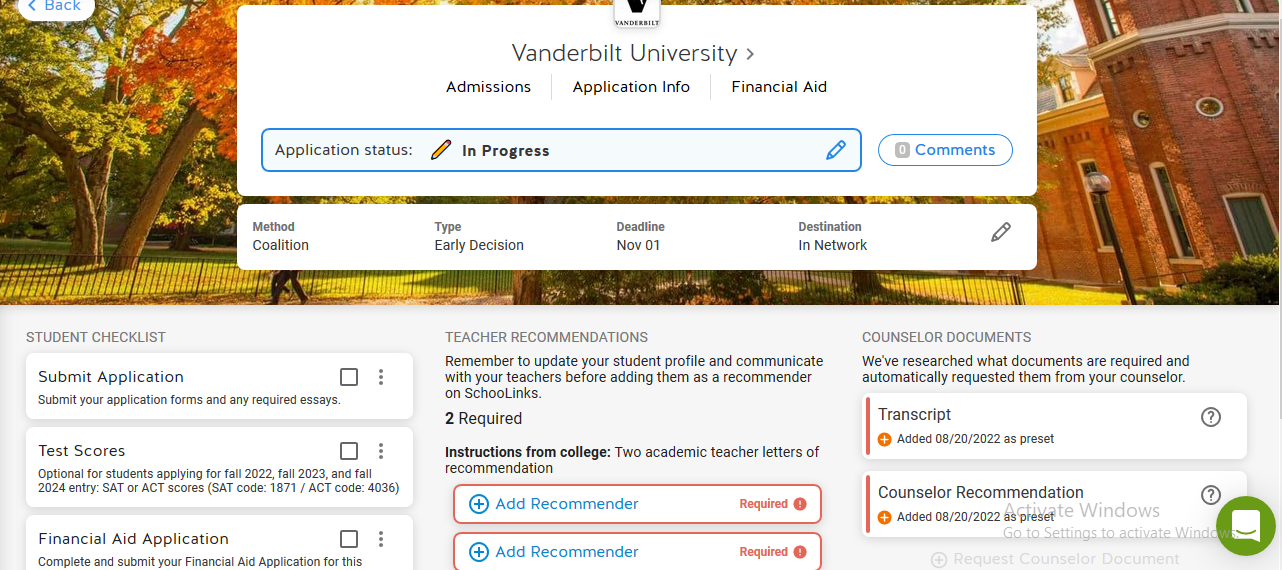 Counselor 
Recommendation

If required by college


Give completed packet to your counselor 15 school days before
 your earliest deadline
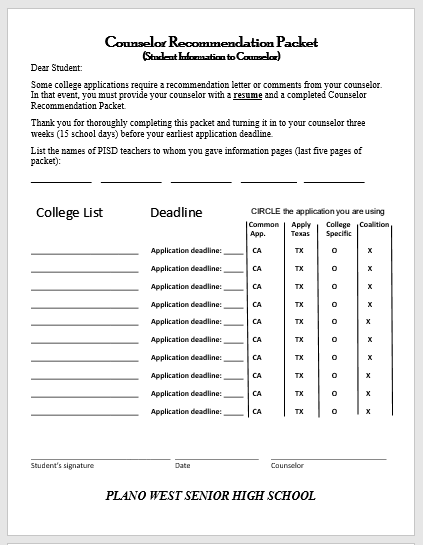 https://www.pisd.edu/domain/2498
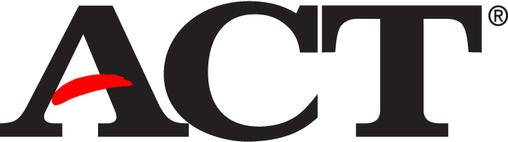 Finalize
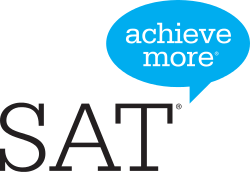 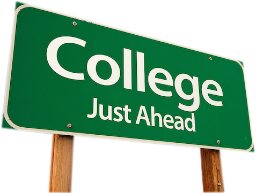 Test Scores


Students must request their ACT/ SAT score(s) from the testing agency

Test score(s) must be sent directly to the college, university, or NCAA directly from the testing agency
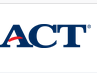 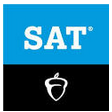 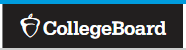 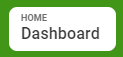 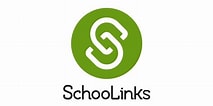 Plano West Counseling webpage
https://www.pisd.edu/Page/6304
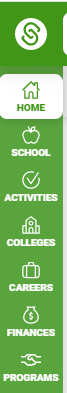 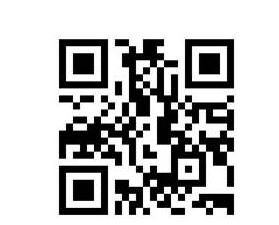 College 
& 
Career
 Readiness Platform
resourcesCollege, Career & Military PlanningSchooLinks
How to log in
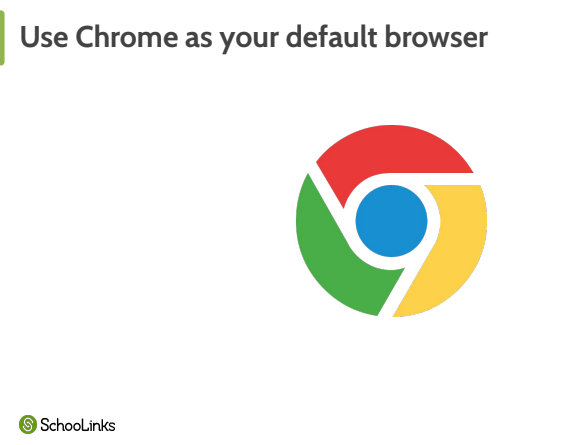 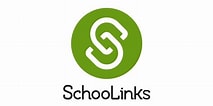 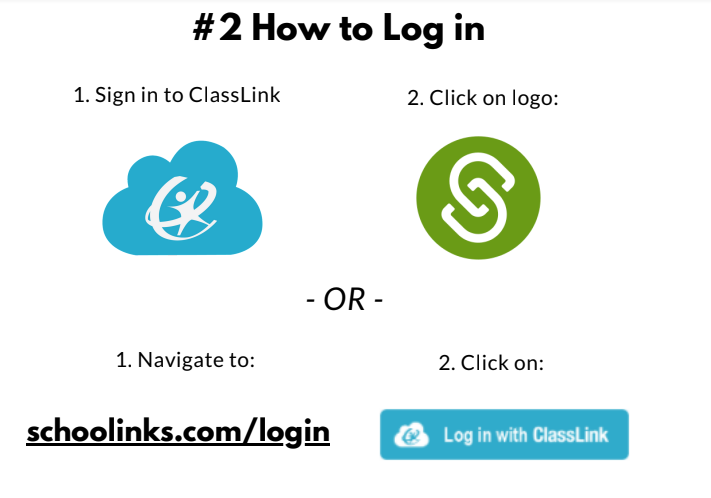 + add the SchooLinks app to your chrome book
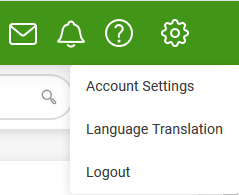 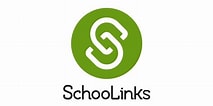 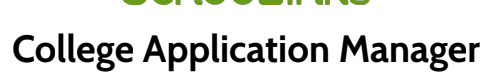 overview
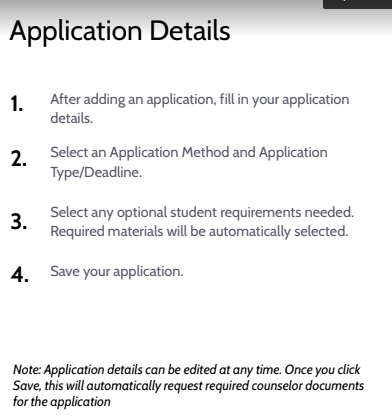 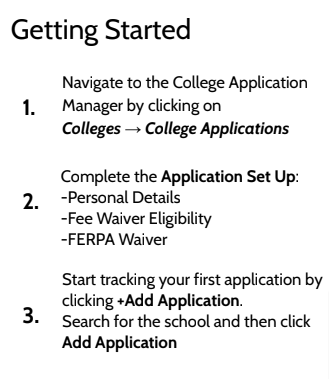 X
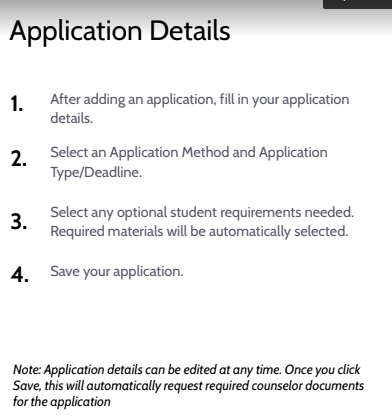 Counselor Documents: Transcript, 
Secondary School Report, School Profile
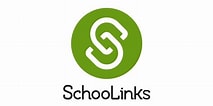 Transcripts
College Search
Career Exploration
Transcripts
in
SchooLinks
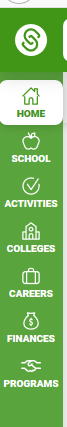 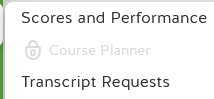 Official for
NCAA & Scholarships
unofficial/copy
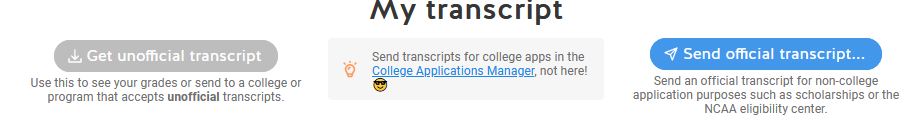 College search
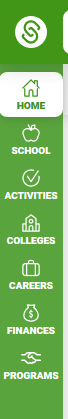 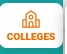 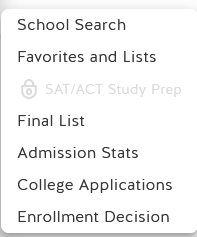 College search
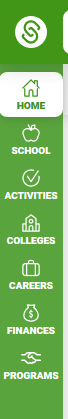 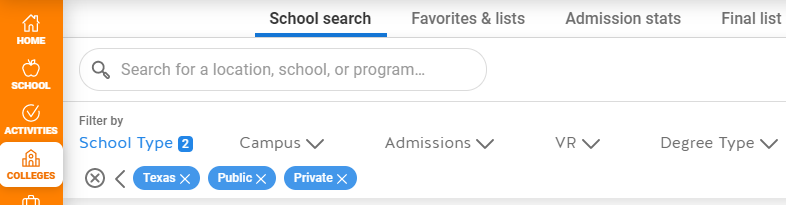 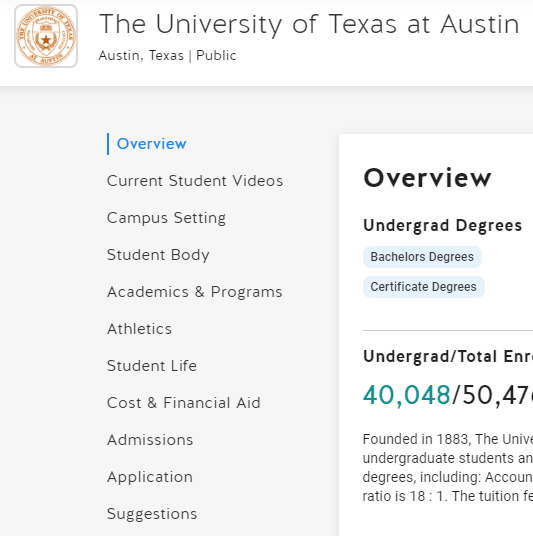 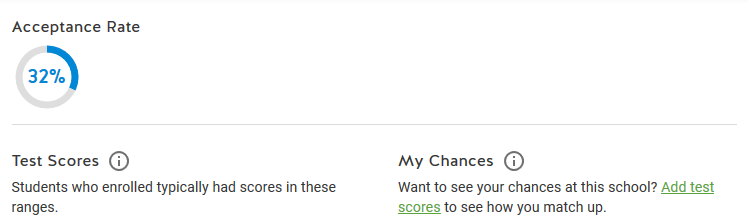 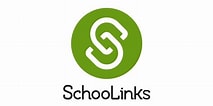 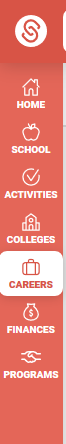 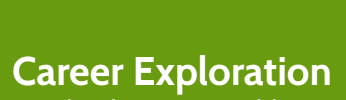 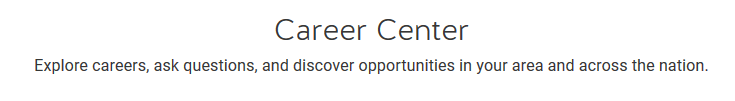 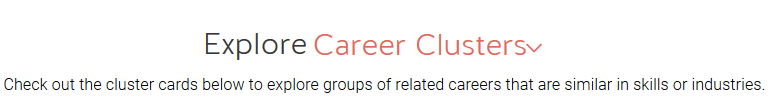 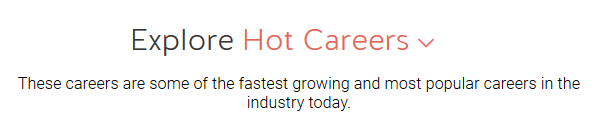 Plano ISD  College Night
Sept. 16, 2024 @ 6:00pm
Plano Events Center
Over 200 colleges and universities
Programs
FAFSA/TASFA  & Scholarship Informational
Upcoming Senior Webinar
Senior Webinar  - Tuesday, Sept. 10th @ 6:30 pm 

“A Senior’s Roadmap to the Year Ahead”
	Overwhelmed by the seemingly countless essays and applications? Unsure how to stand out and unclear on the timelines for financial aid, scholarships, and interviews? Ensure that you are on track for one of the most important years of your life.
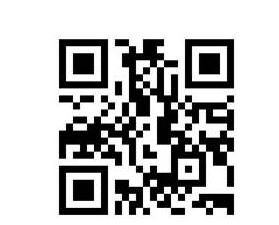 Resources
College, Career & Military Planning
SchooLinks
Where to locate resources
Plano 
West 
Senior High School
Plano West Counseling webpage
 https://www.pisd.edu/Page/6304
https://www.pisd.edu/pwsh
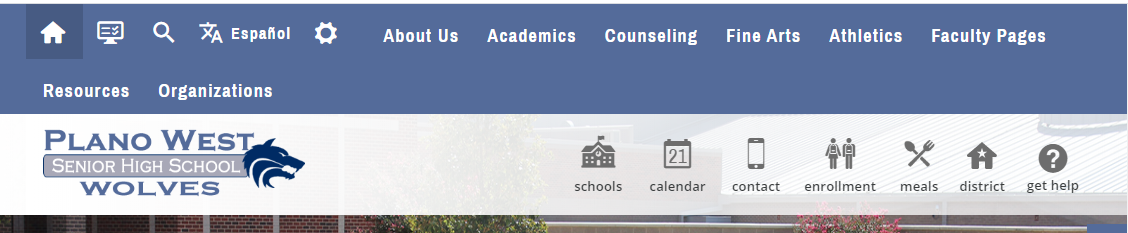 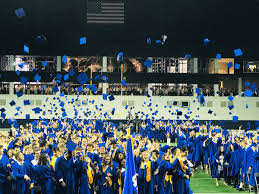 Graduation is the GoalCLASS OF 2025
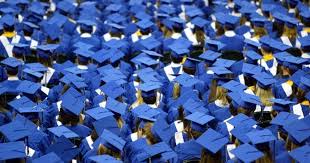 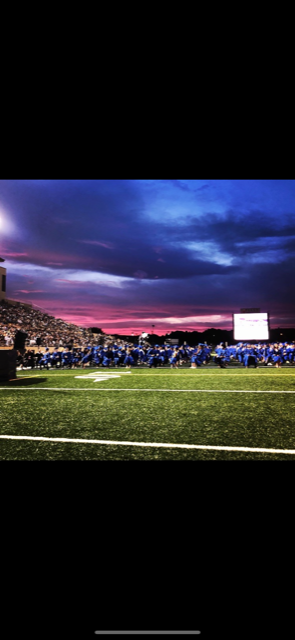 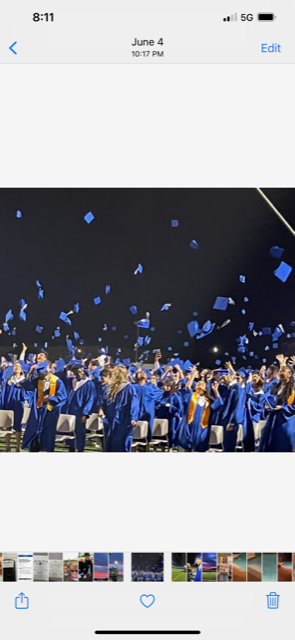 Wolf Pack